hello
Welcome to a specialist power and water consulting firm that puts purpose, challenge and opportunity first. An Australian-owned organisation that does some of the most exciting strategy, planning, design and construction work in the world. An organisation with a deep connection to hydropower generation and retail energy, linking up the entire energy lifecycle.
Welcome to Entura.
Position Description: Delivery Operations Lead
Role overview
Position Classification: Executive Level: EL6
Number of Direct Reports: Nil
Delegation Level: DL6 – Approval Limit <20K
Immediate Manager: Delivery Manager
Manager-One-Removed (Skip): Director Strategy Sales and Commercial








Role purpose 
The Delivery Operations Lead has an operational focus, reporting to the Delivery Manager, who has overarching management of the Delivery Team. 

The primary focus of the Delivery Operations Lead is to monitor performance trends and initiate best for business project outcomes in consultation with Project Managers, Team Leaders and Business Development Managers. 

The Delivery Operations Lead is responsible for reporting on performance trends including strategic project performance, remedial action and providing feedback to Business Development Managers, Team Leaders and Project Managers. 

The position will contribute to projects in their capacity as technical expert or as project director ensuring client satisfaction whilst providing technical and commercial guidance for successful delivery of safe and sustainable power and water solutions.
 
The Delivery Operations Lead will assist the Delivery Manager in ensuring that Entura’s systems, processes and tools enable a high standard of project cost estimation, budgeting, forecasting, control and reporting, risk and issue management and project governance is being met.

The Delivery Operations Lead will also actively engage with the sales team to understand and communicate the pipeline of work and to support the cultivation of client relationships, opportunity generation and successful sales outcomes.
Role accountabilities 
Strategy Execution (customer, community and stakeholders)
Make a positive contribution to achievement of Entura business plan objectives.
Provide resource planning and market information to assist in business planning and sales and achieving a highly utilised and productive team.
Financial (budget expenditure, revenue, profit targets, etc)
Deliver Entura’s strategy and scorecard within the relevant Entura Business plan and contribute to meeting Entura’s KPIs, including sales and EBIT targets.
Leadership and organisation
Provide leadership to the team in an environment of ambiguity and change,
Build capability within Entura’s Project Managers aligned to the Entura strategic direction,
Understand the development needs of Project Managers and identify and promote opportunities for their development and career progression at Entura,
Promote the Development Plan process as an effective tool for team member development,
Provide feedback on team members performance to the Team Leaders to assist the Performance Development Review and salary review processes,


Actively engage with the Team Leaders to build a collaborative, commercial, high performance work culture,
Provide leadership to ensure the health, safety and wellbeing of team members.

Collaborate across Entura to build the effectiveness of the Entura business, including:
Provide a leadership example by demonstrating collaborative behaviours, 
Liaise with the Delivery Manager on resourcing and people accountabilities to support team and overall business deliverables, and;
Demonstrate alignment with and commitment to the agreed strategic direction and team behaviours.
Candidate attributes
Technical Skills and Qualifications
Tertiary qualifications or relevant experience in engineering, project and/or construction management business.
Experience
Strong Management capability including the ability to plan and schedule resources and priorities.
Desirable technical competence and expertise in designated field,
Demonstrated experience in team leadership, people management and communication skills, 
Demonstrated ability to think strategically and a commitment to values-based decision making, 
Business acumen and proven track record in successfully delivering services to clients.
Capabilities
Strong leadership skills with the ability to think strategically lead and motivate performance and influence change
A demonstrated commitment to values based decision making
Strong business acumen and proven track record in Project Management
Problem solving and analytical skills covering strategic, technical and complex operational problems in the context for ambiguity, change and client works programs.
Influencing and negotiation skills with the ability to listen, understand, and modify positions to achieve mutually acceptable outcomes, and 
A collaborative approach to facilitate the development of Project Managers including career development and continuous improvement opportunities for individuals.

Desirable attributes
Demonstrated Project Management experience in a consulting organisation
Knowledge and experience with Generator and Water businesses, Transmission and distribution network suppliers in relevant markets in Australia.
Candidate attributes
Change leader 
You identify and implement opportunities for continuous improvement/Lean initiatives within your group and across the business.
You champion change where needed and inspire others to do the same.
You apply change management methodology to your business area objectives, focusing on the future state and achieving positive and sustainable outcomes.
You display resilience and persistence to achieve positive change outcomes. 
Growth mindset
You see challenges and failures as opportunities.
You actively seek and learn from feedback.
You have a mindset of development, determination and opportunity.

Behavioural Competencies 
Find the Behavioural Competency Framework at the end of this position description.
Organisational values: Our Way
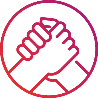 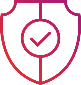 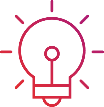 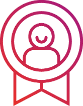 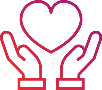 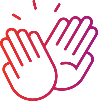 Organisational Requirements
Health, Safety and Security
Fosters and adheres to a culture that enables self and others’ safety to make good choices at the forefront of all actions. Contributes to our ability to deliver our services by demonstrating an understanding of cyber security standards and applying them to relevant activities in the workplace.
Compliance and Standards
Ensures compliance through actively engaging with stakeholders and maintains awareness of relevant legislation, laws, regulations, standards, codes and Hydro Tasmania policies and procedures. Influences continuous improvement and positive outcomes so they are viewed as adding value.
Diversity and Inclusion
Hydro Tasmania group supports applications from all members of our community and equitable access to our employment opportunities.  We are open to discussing workplace flexibility in all our vacancies, to ensure we can attract the best candidates and accommodate individual needs, differences, disabilities and working arrangements, even in ways we have not thought of.  Our merit based recruitment practices are founded on building diversity by fostering an inclusive, flexible and equitable workplace.
Position Description: Delivery Operations Lead
Behavioural Competency Framework
Position Description: Delivery Operations Lead
Leadership Behavioural Competency Framework